Mrs. Boshell’s Buzzworthy News
 August 21, 2023
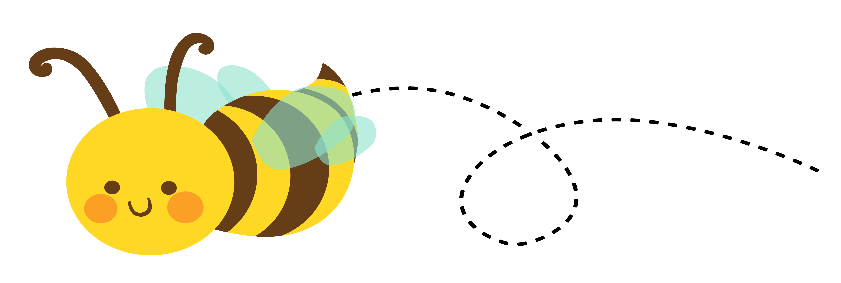 Hive Happenings
Spelling:  
/j/ spelled  dge
/k/ spelled ck
/ch/ spelled tch 
Reading: 
Main idea and details 
Compare and contrast
Grammar: 
Action verbs

Math:
Doubles, addition strategies, addends
Using addition to subtract, number lines


Social Studies/Science: 
sound

Leader in Me:
Review of all Habits
Important dates
August 29th- Curriculum night
September 4th- Labor Day-No School
September 8th- special snack
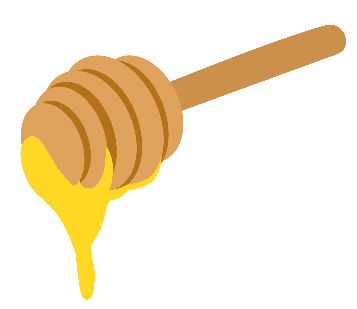 Sweet Reminders


Language Arts-
  Lesson 1 spelling test-Tuesday
  Lesson 1- comprehension test-   Wednesday

Math-
Daily grade- August 24th 

.
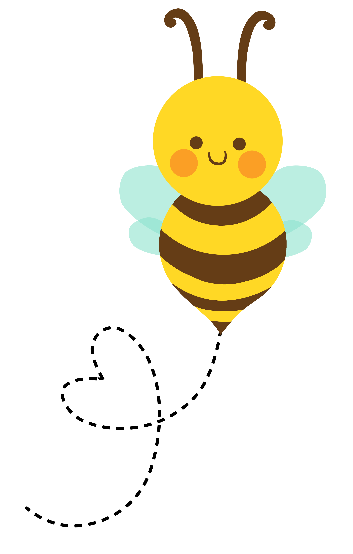 Busy Bee of the Week
Kade